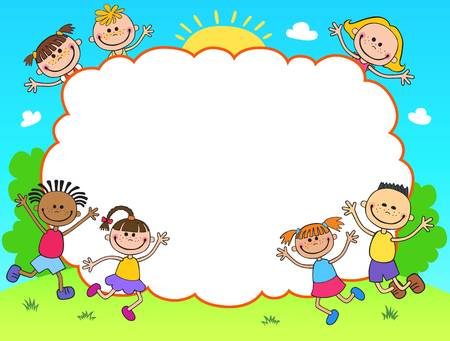 Educadora de Párvulos :Verónica Rodríguez
Kínder y Pre Kínder
Escuela Pedro Antonio Tejos
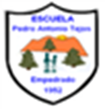 Segmentación y conteo de silabas
OA 3 
Lenguaje Verbal
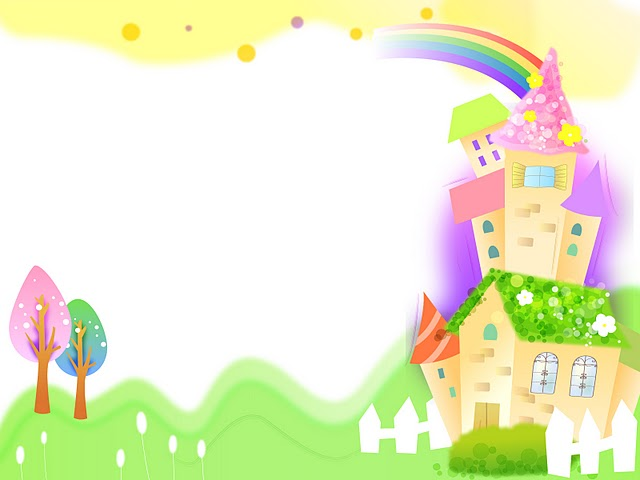 Actividad:
Como ya lo haz realizado en otras ocasiones, tienes que separar sílabas.
Utiliza tus dedos para contarlas.
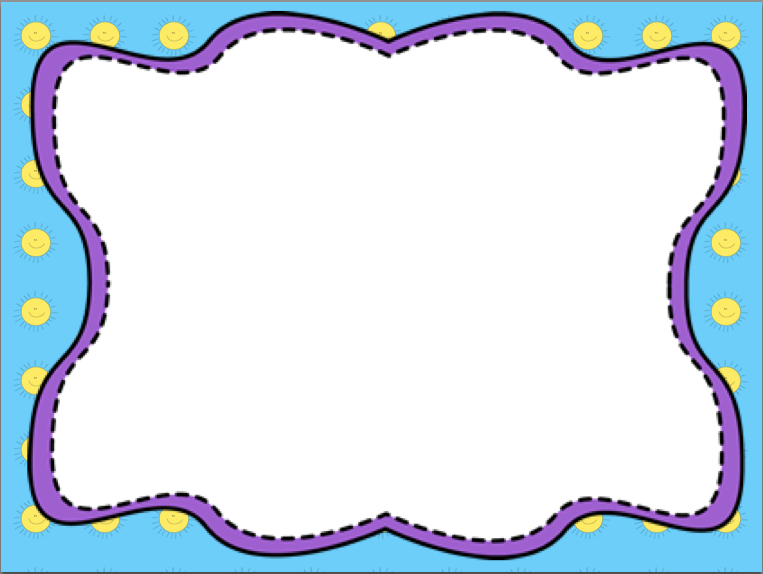 ¿ Cuántas sílabas tiene..?
Actividad: Observa la imagen y separa en sílabas. Marca con una ( x) la correcta.
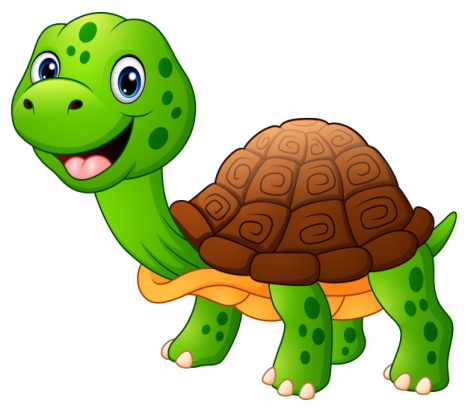 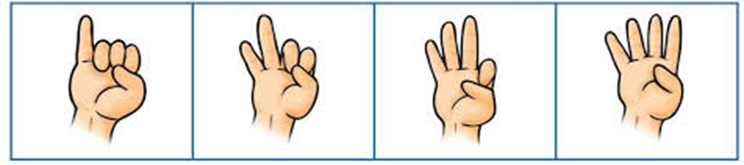 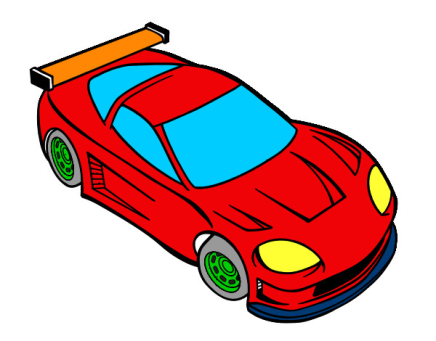 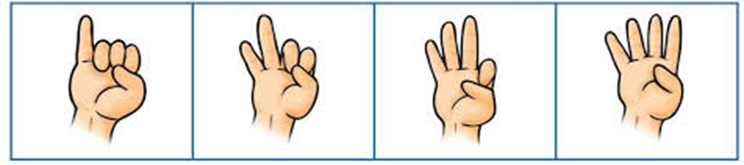 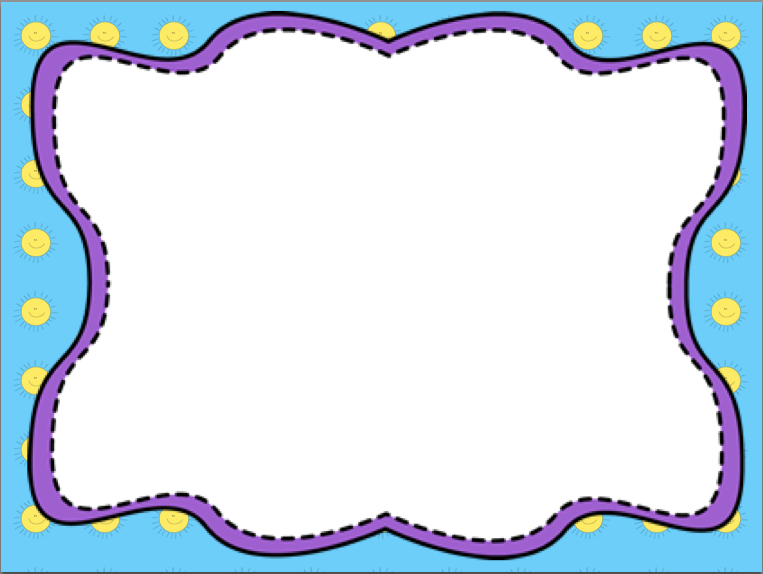 ¿ Cuántas sílabas tiene..?
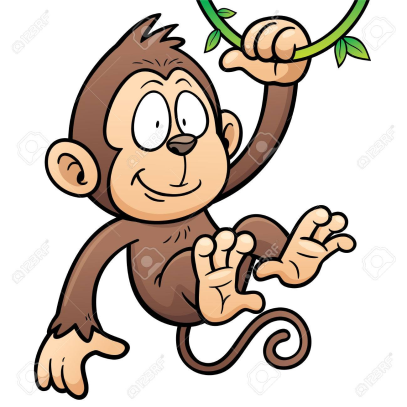 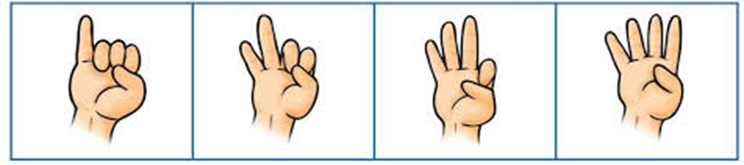 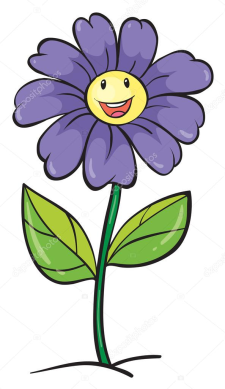 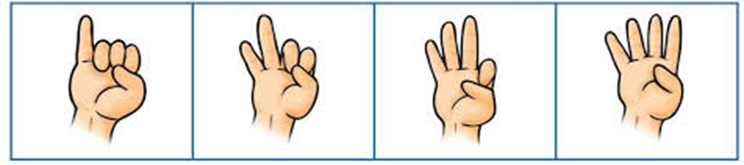 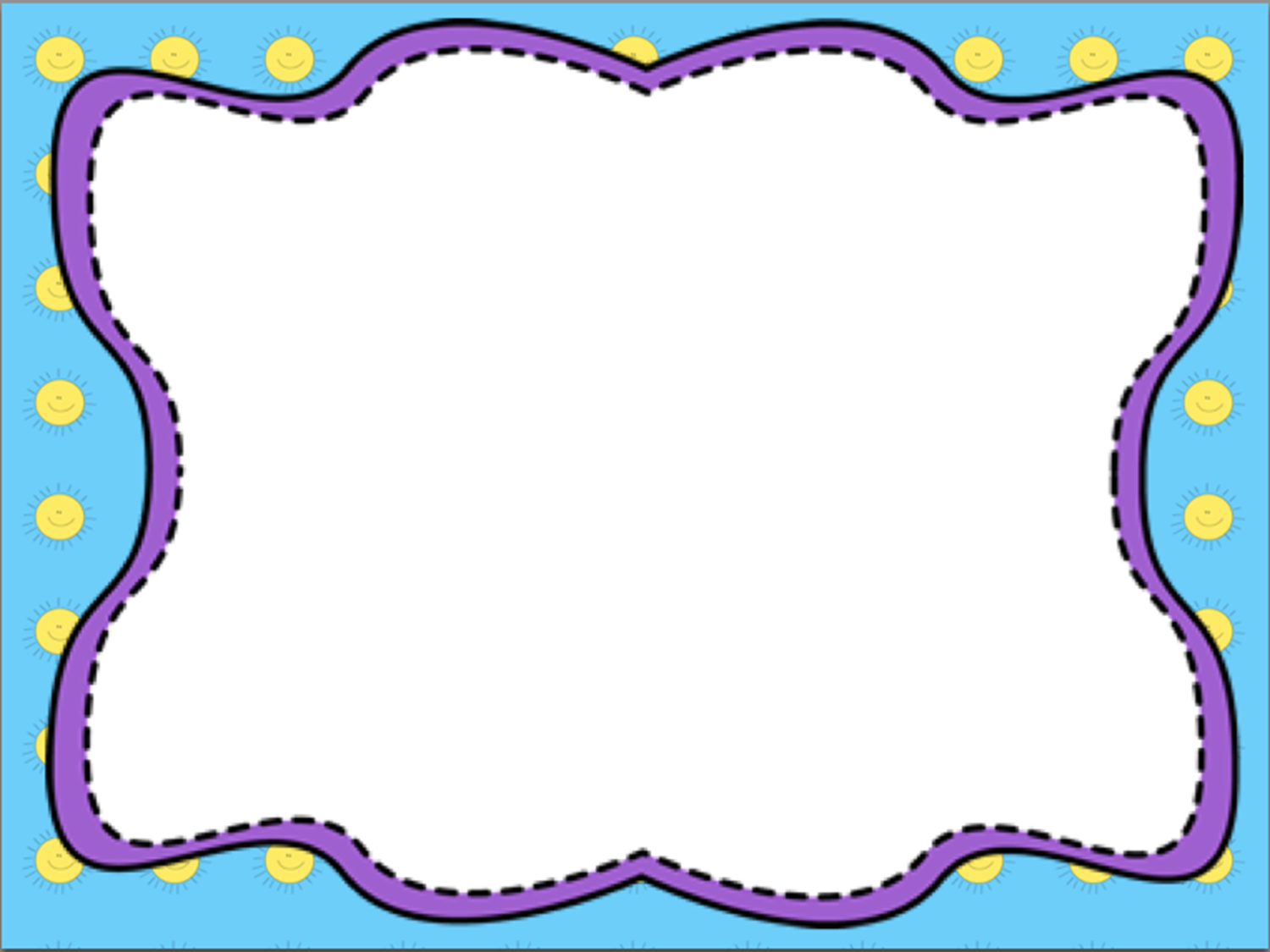 ¿ Cuántas sílabas tiene..?
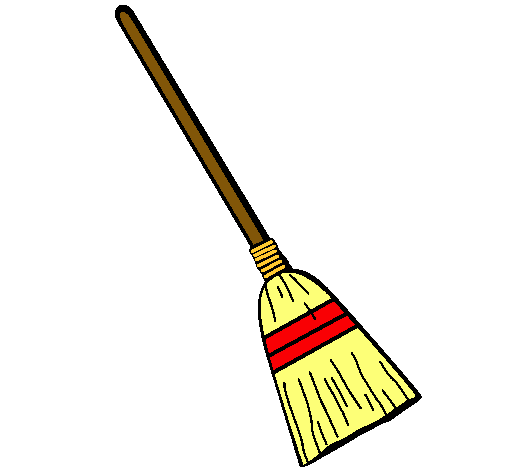 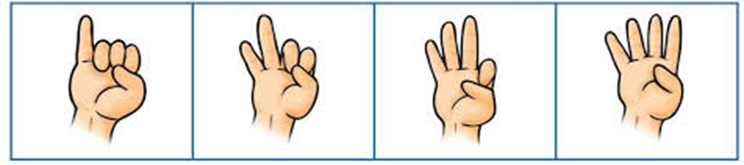 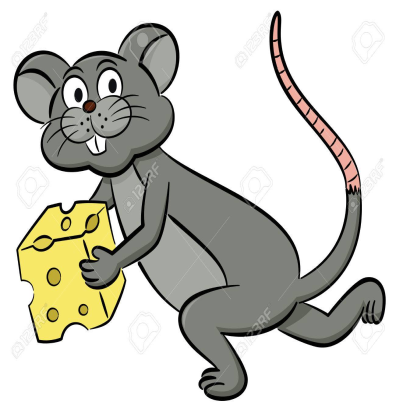 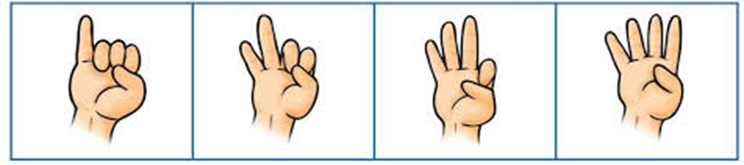 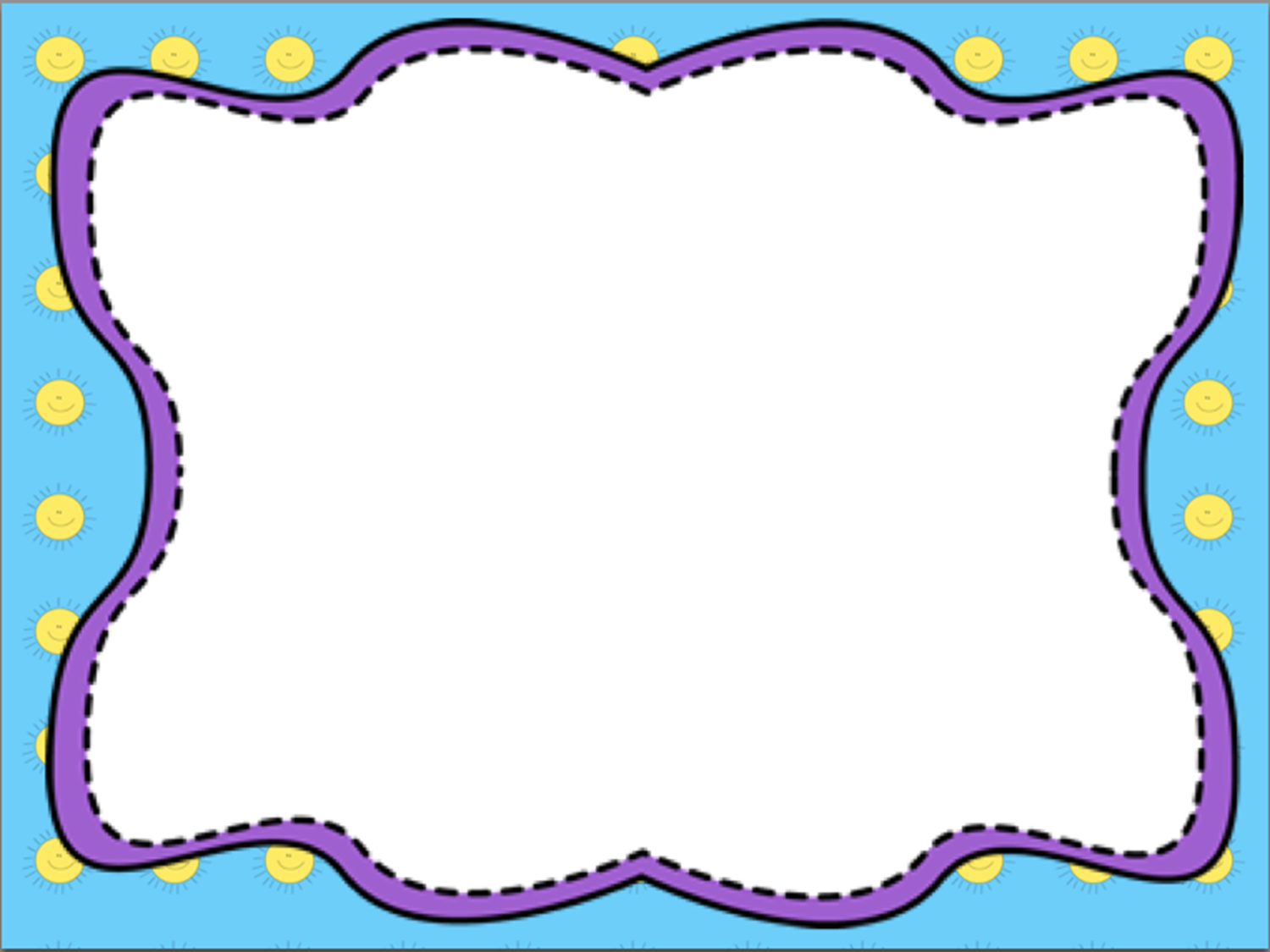 ¿ Cuántas sílabas tiene..?
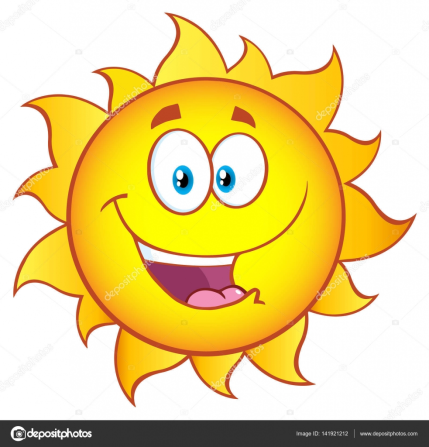 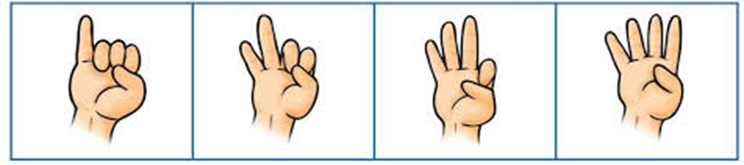 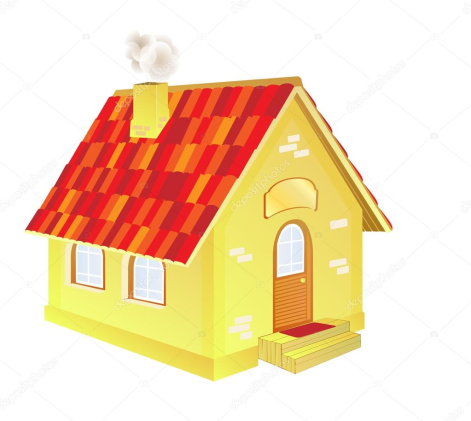 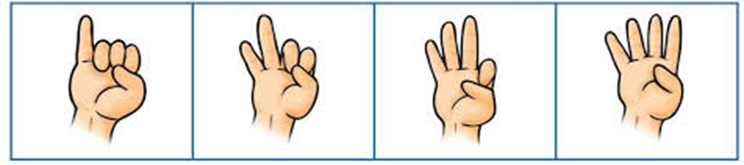 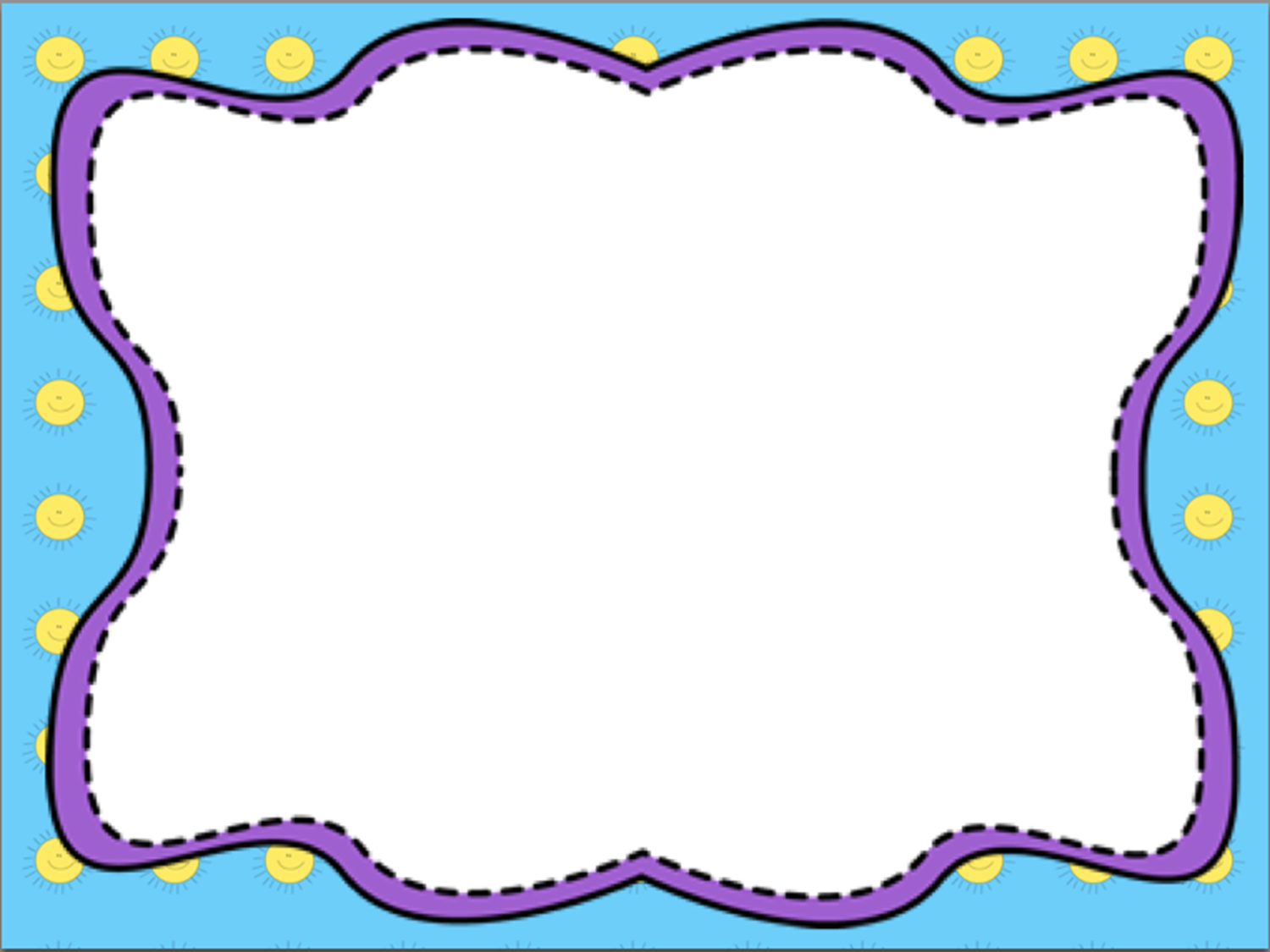 ¿ Cuántas sílabas tiene..?
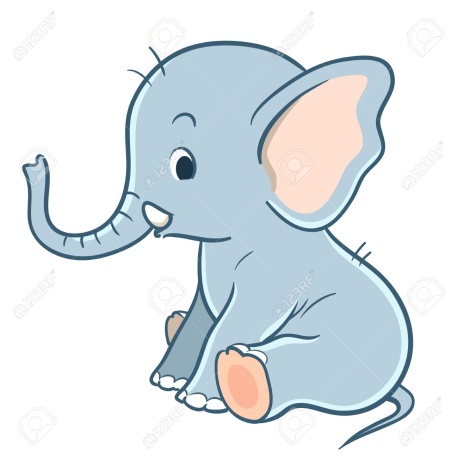 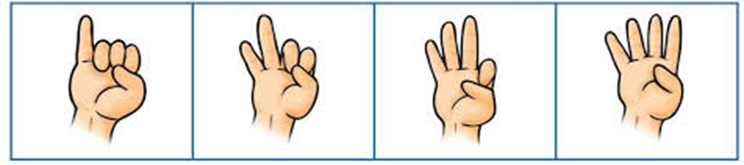 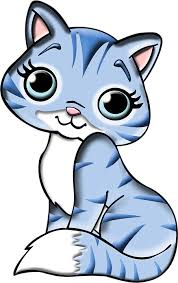 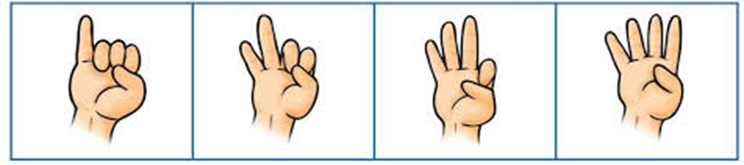 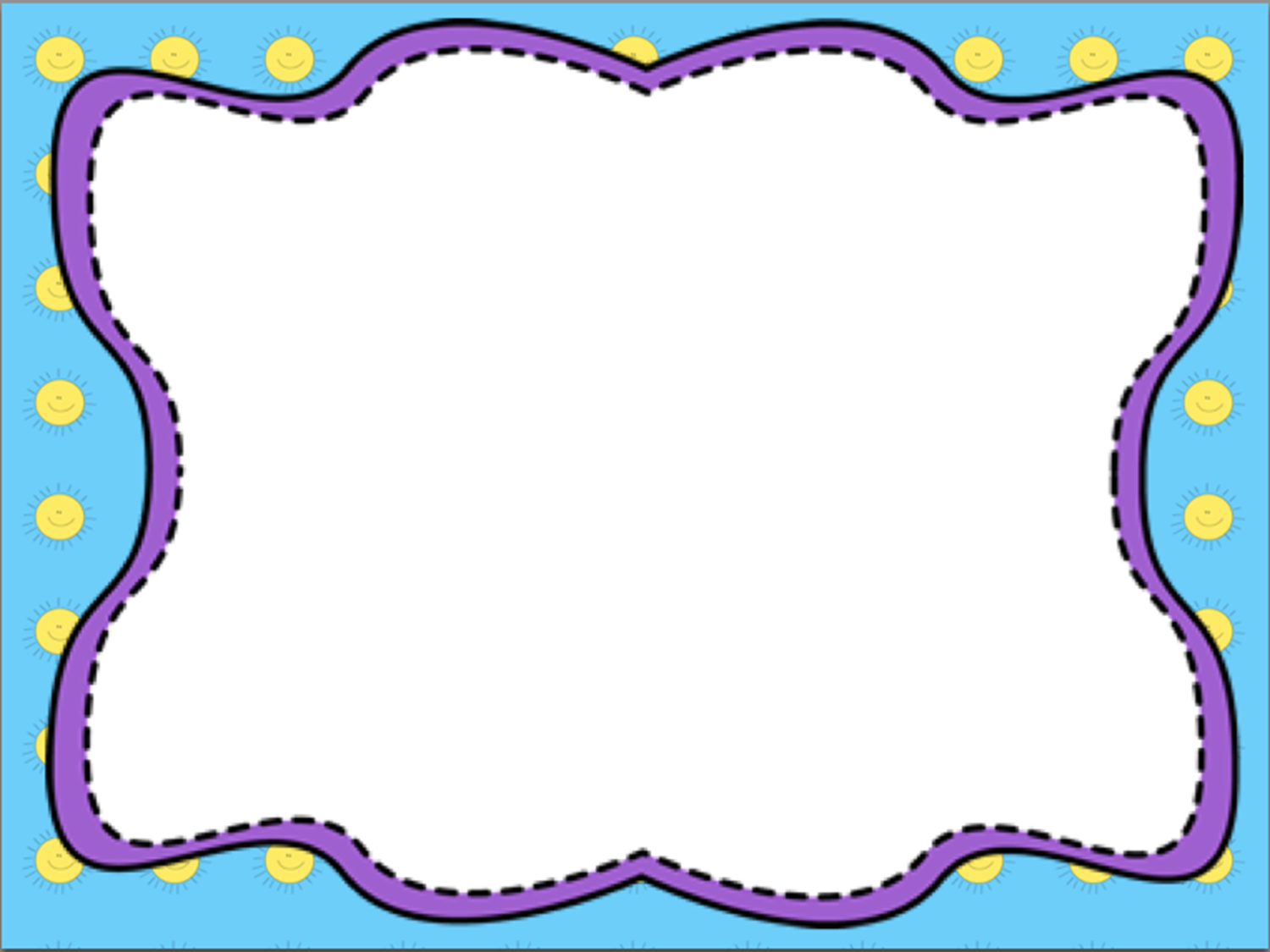 ¿ Cuántas sílabas tiene..?
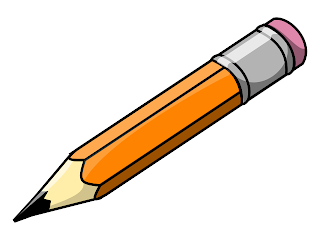 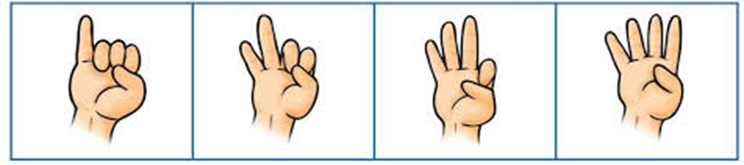 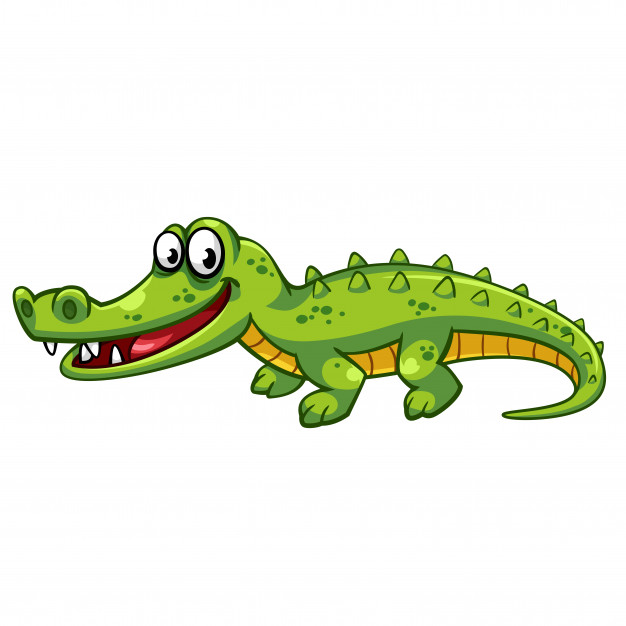 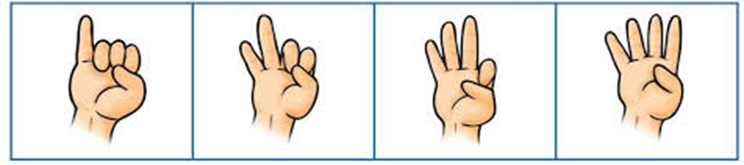 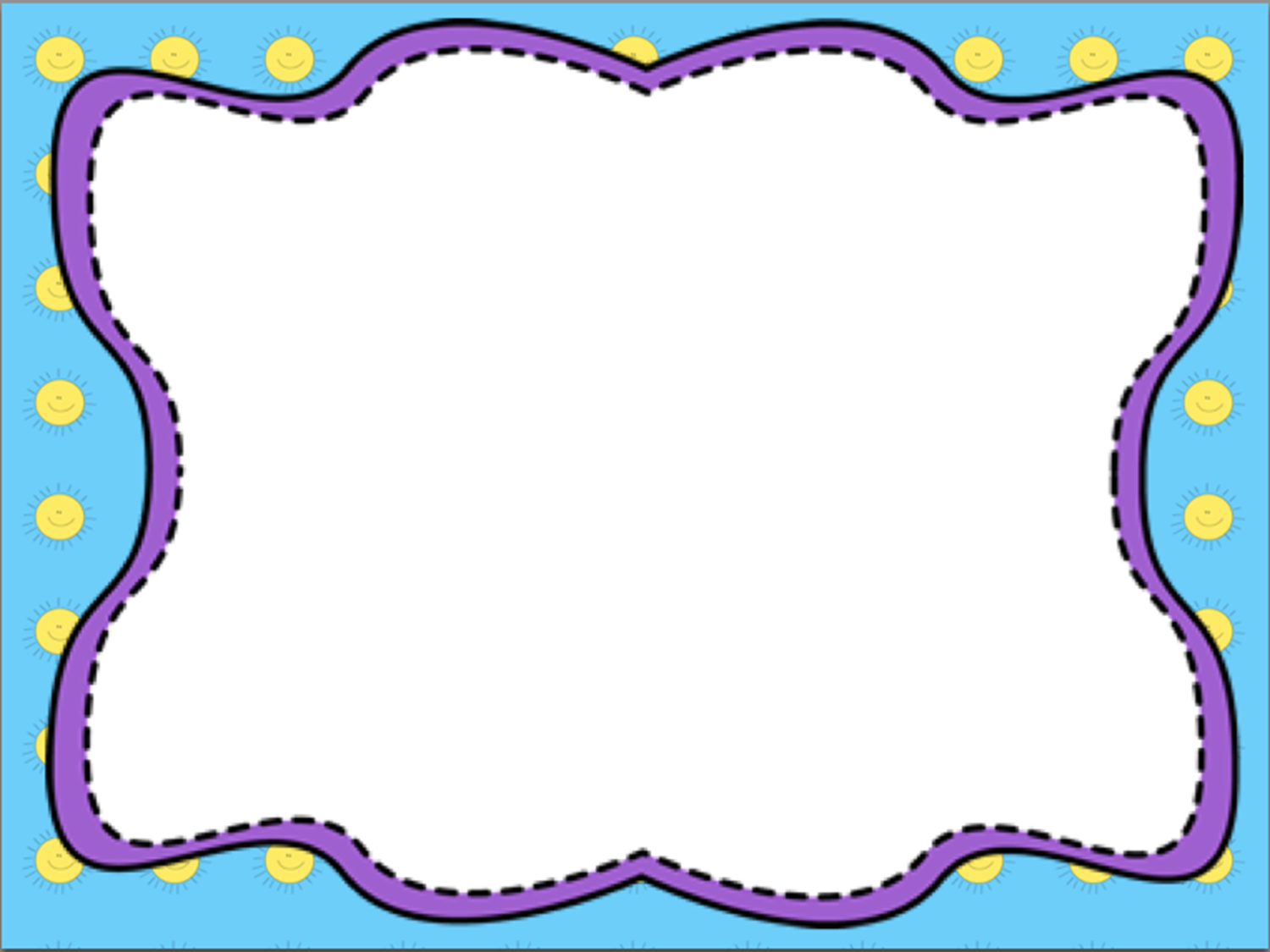 ¿ Cuántas sílabas tiene..?
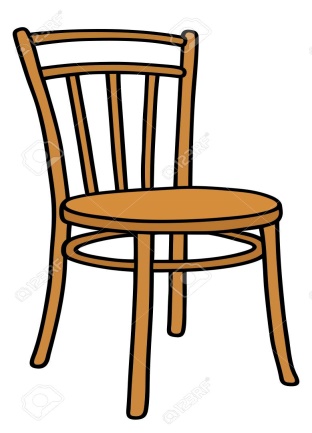 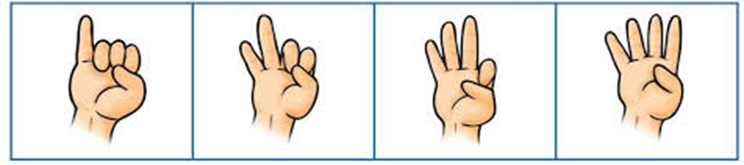 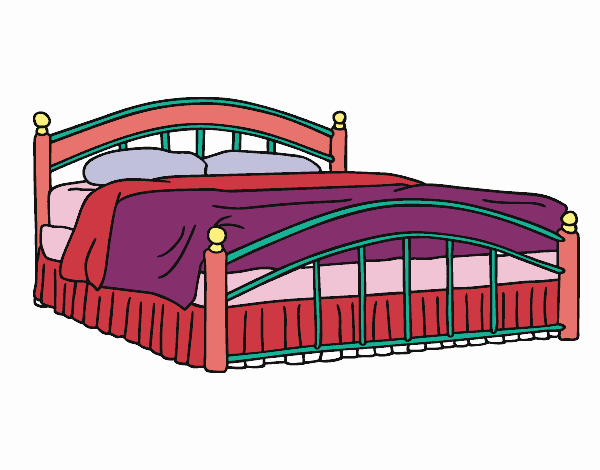 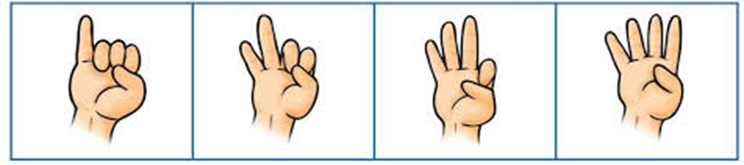 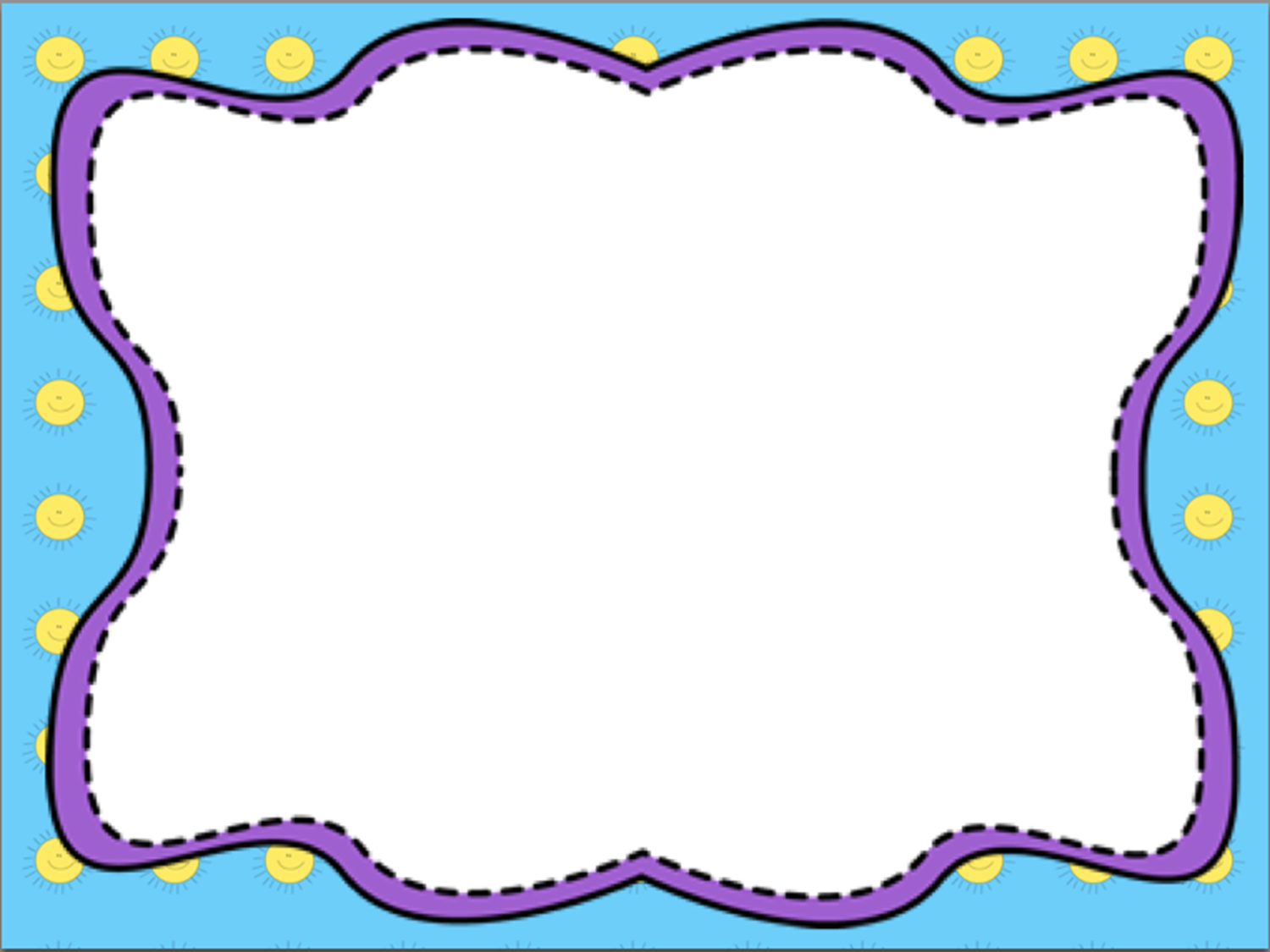 ¿ Cuantas silabas tiene..?
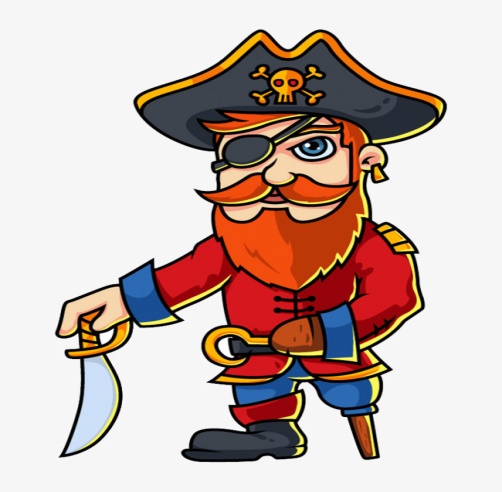 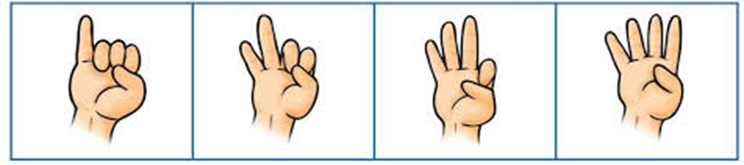 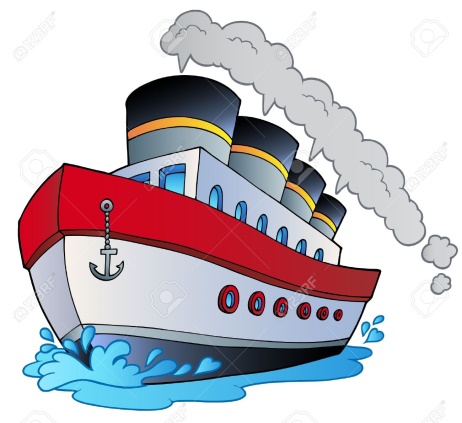 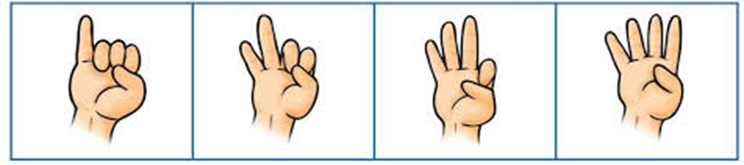 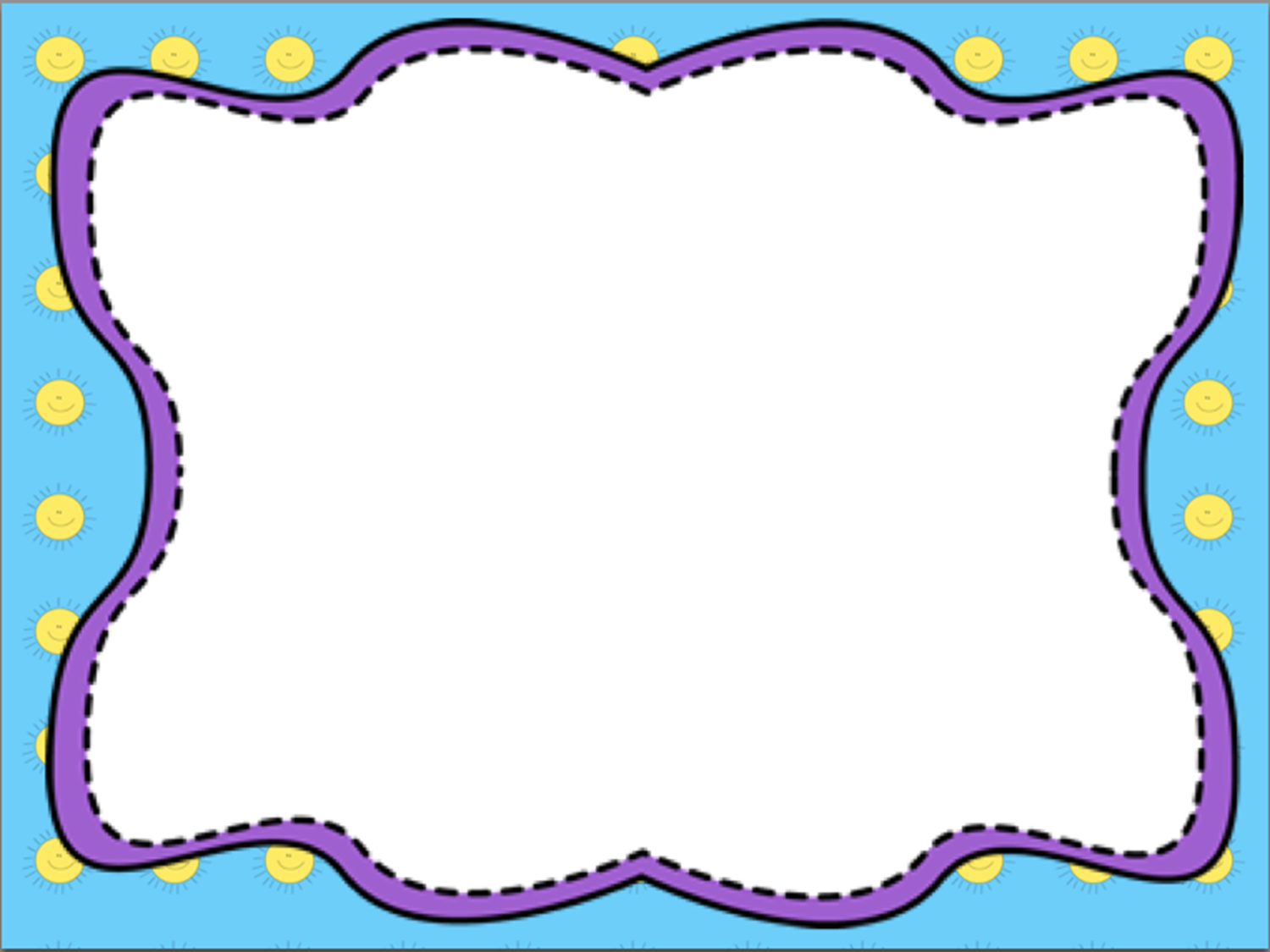 Sílaba inicial
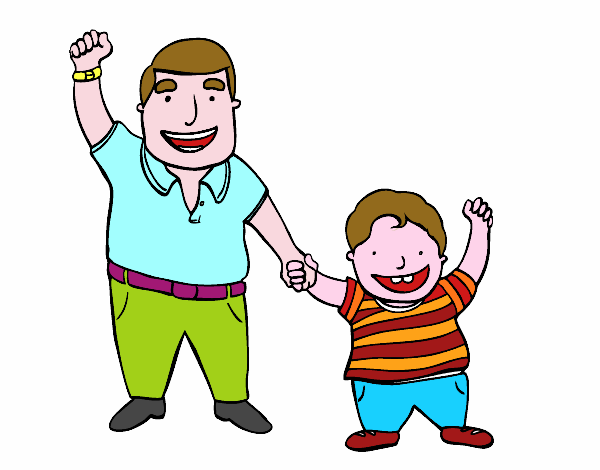 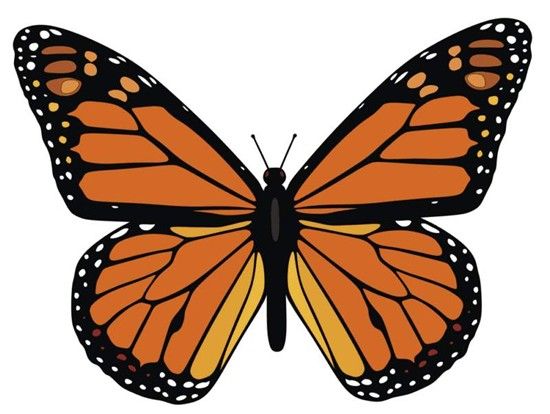 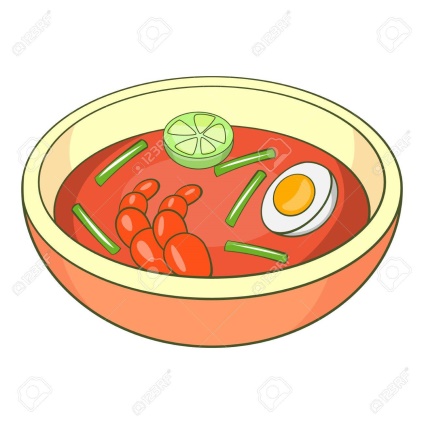 Sopa
Mariposa
Papá
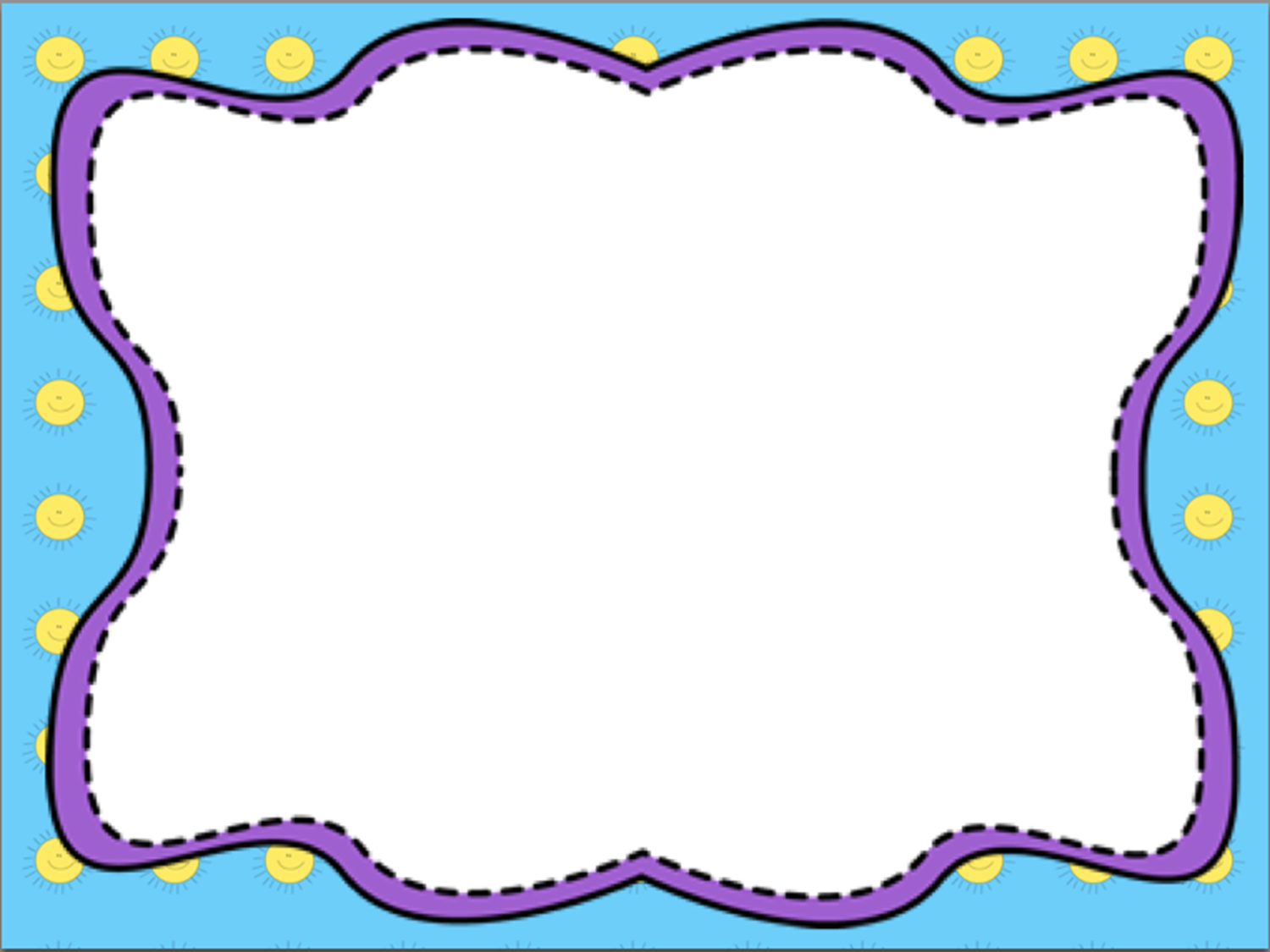 Actividad: Identifica el dibujo que contenga la misma sílaba inicial de la imagen del cuadro.
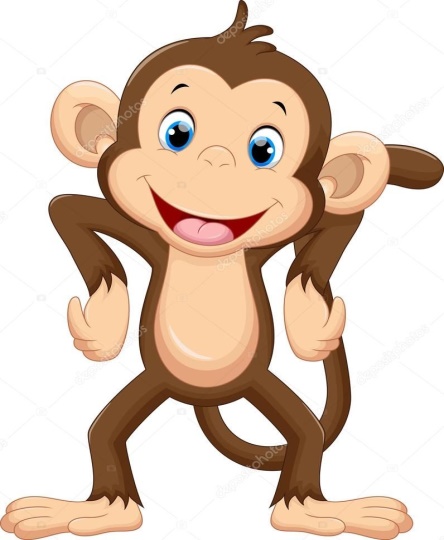 MONO
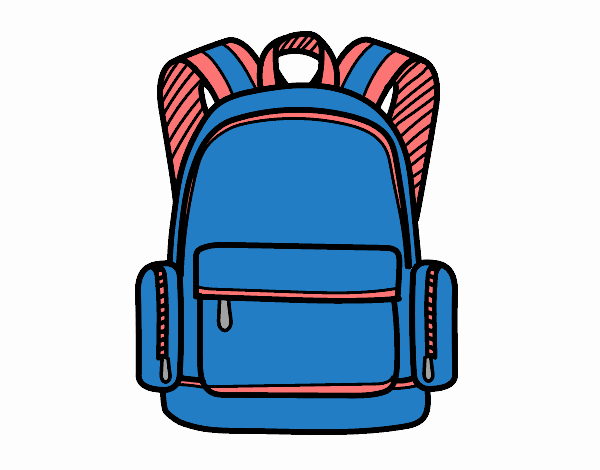 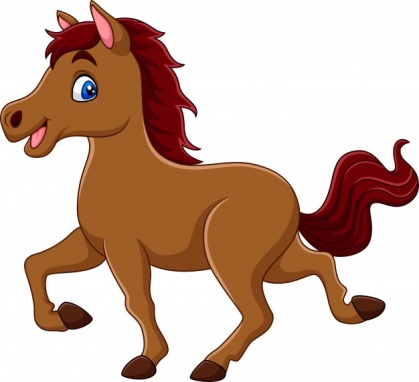 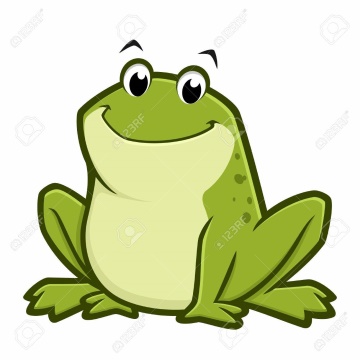 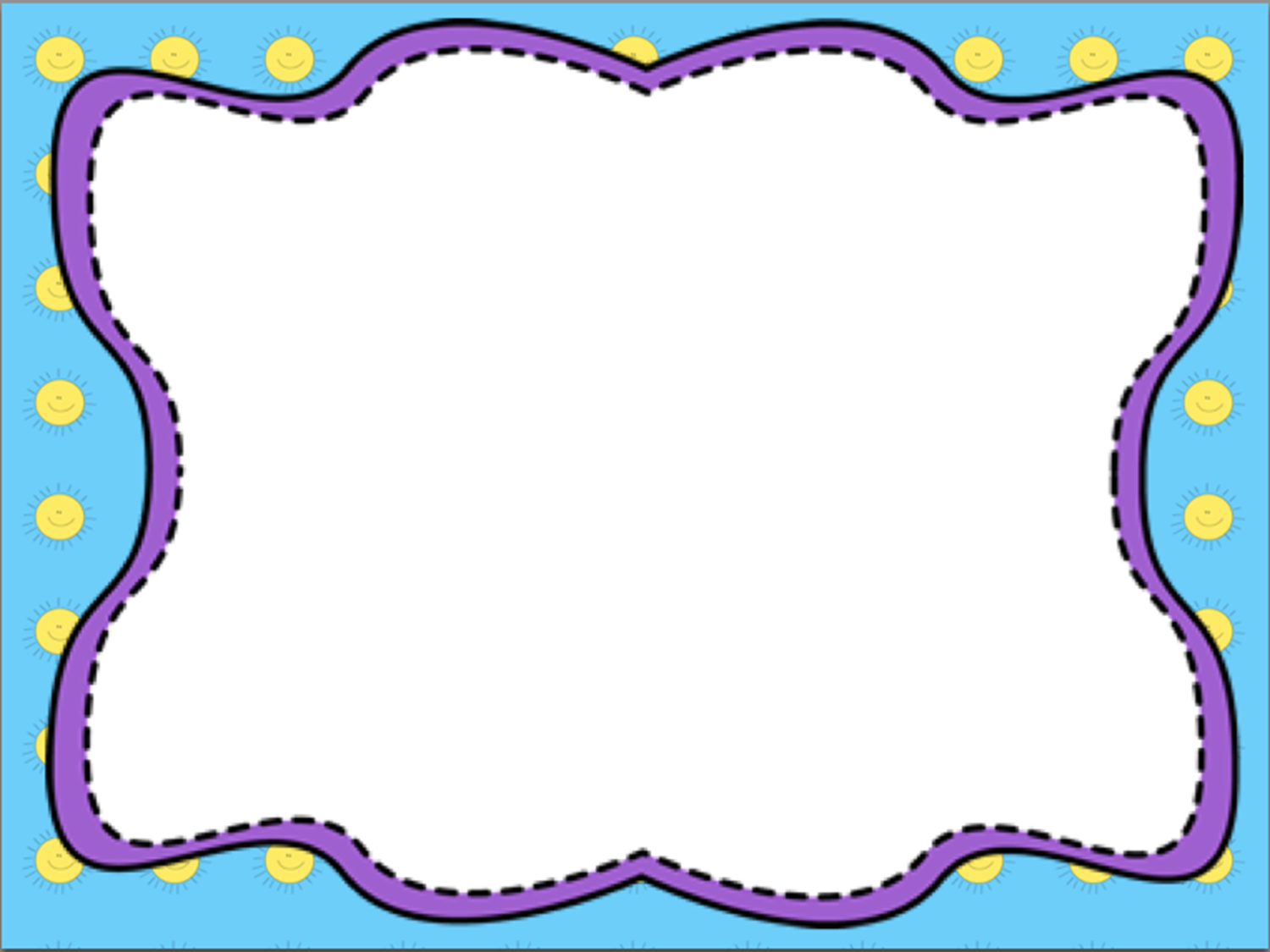 Actividad: Identifica el dibujo que contenga la misma sílaba inicial de la imagen del cuadro.
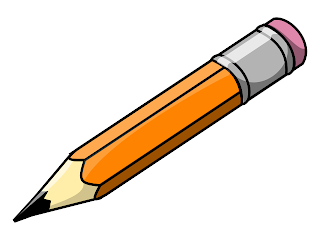 Lápiz
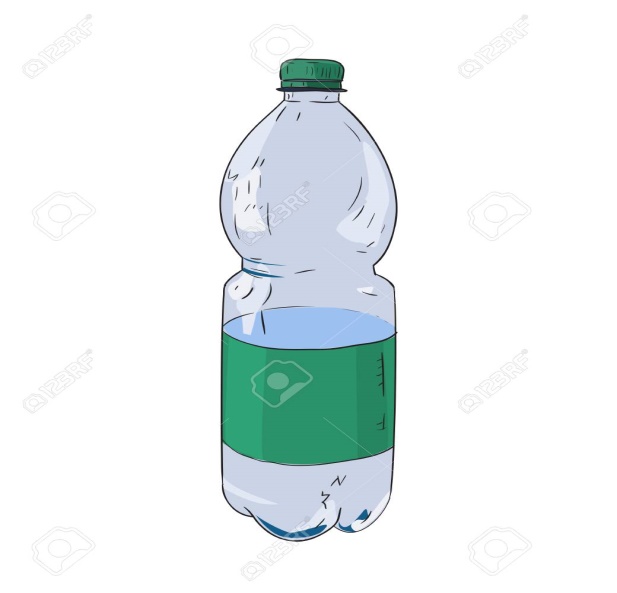 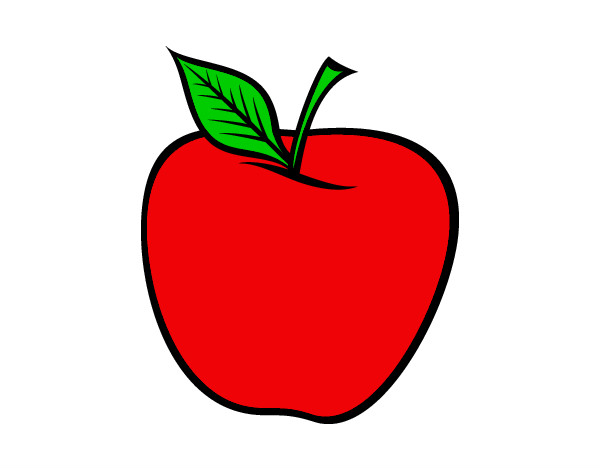 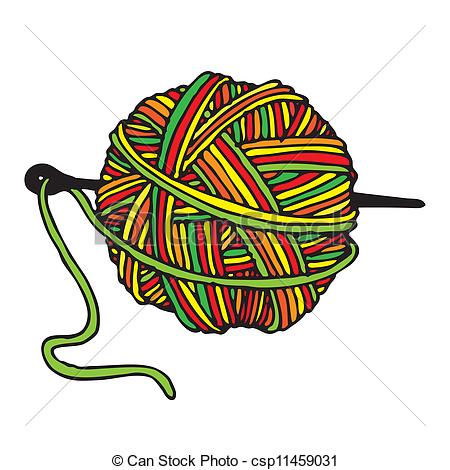 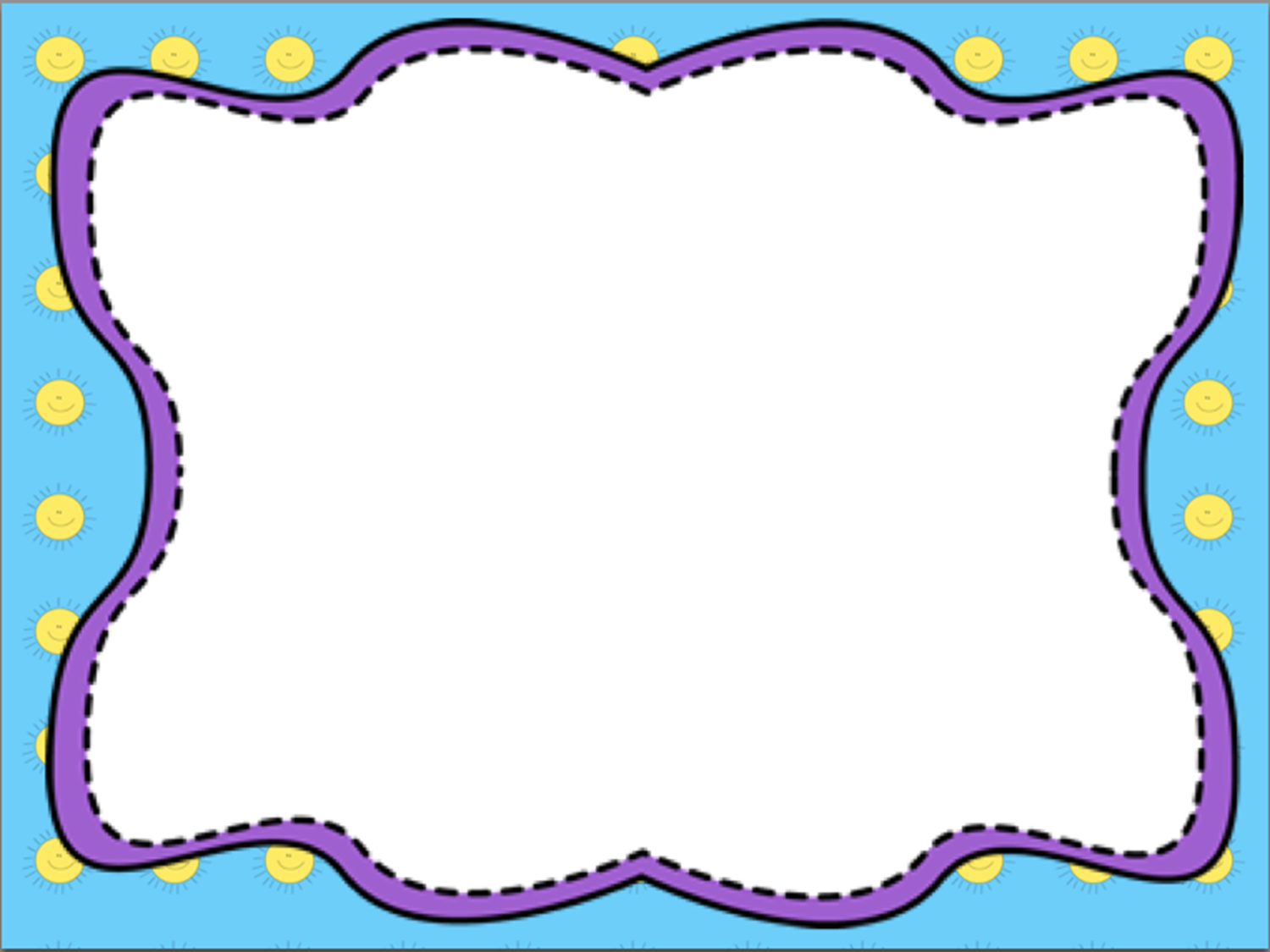 Actividad: Identifica el dibujo que contenga la misma sílaba inicial de la imagen del cuadro.
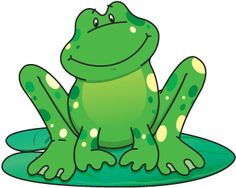 Sapo
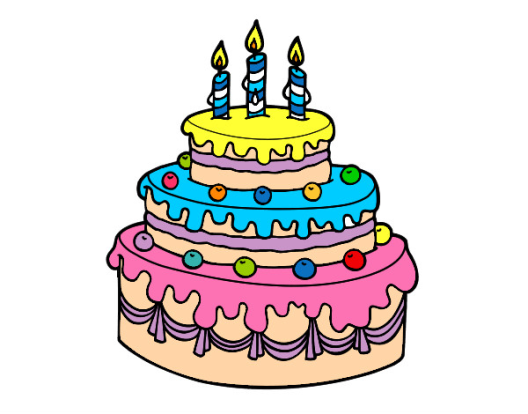 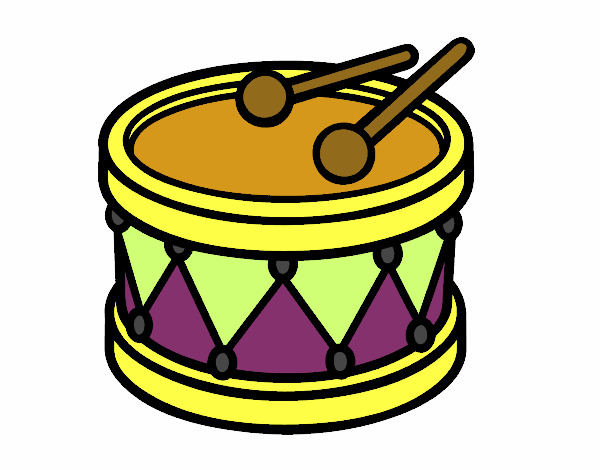 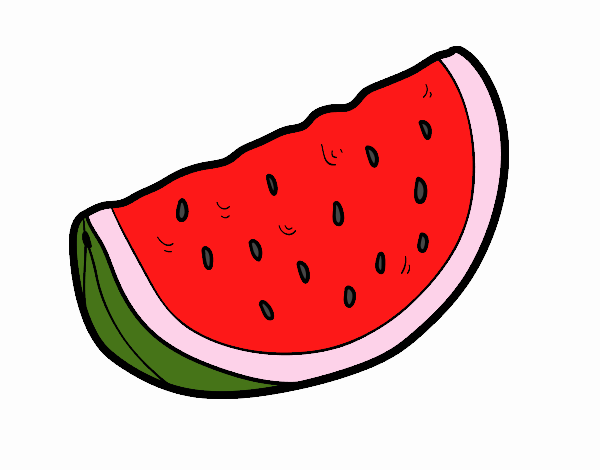 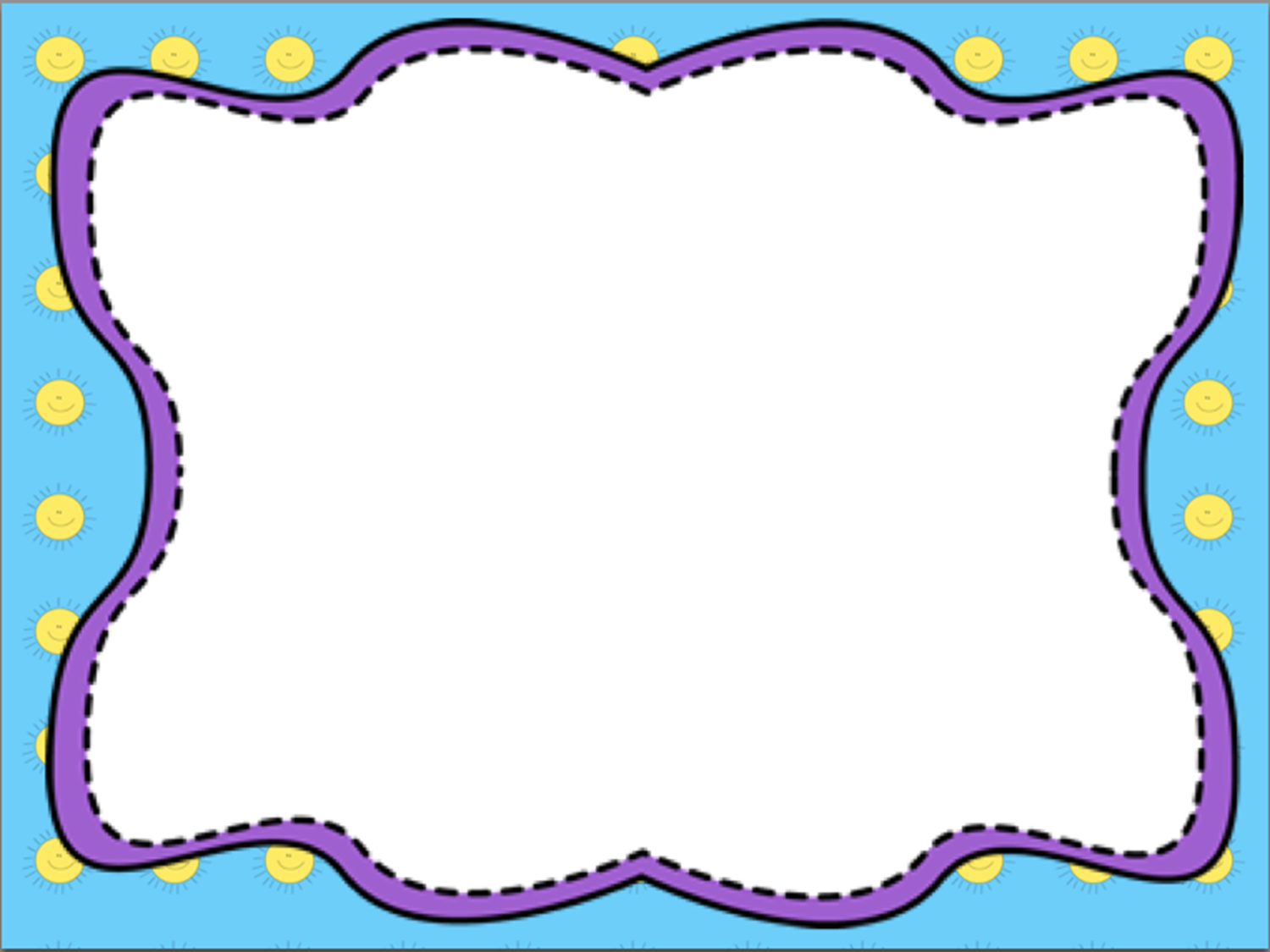 Actividad: Identifica el dibujo que contenga la misma sílaba inicial de la imagen del cuadro.
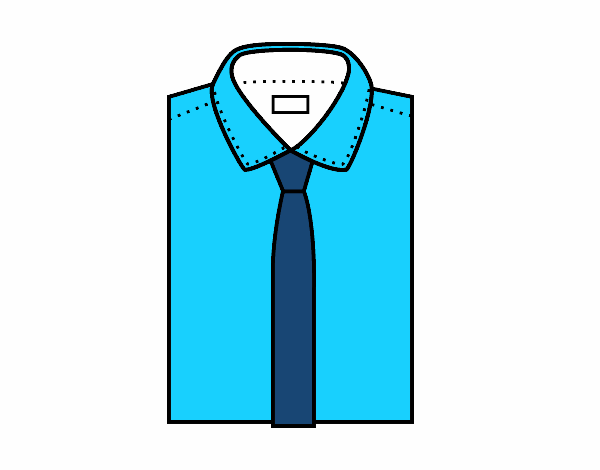 Camisa
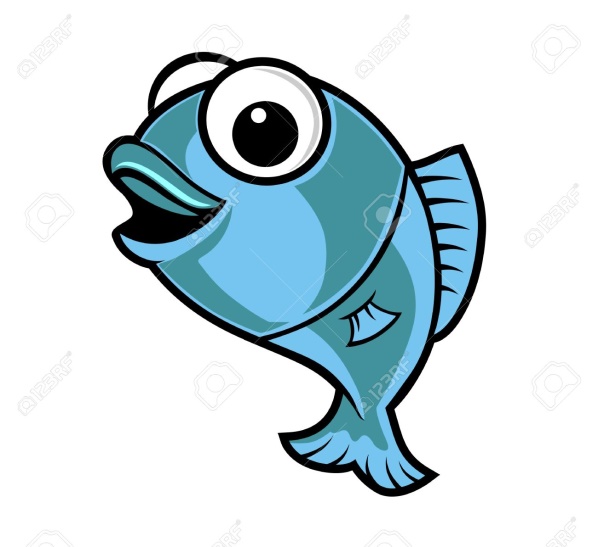 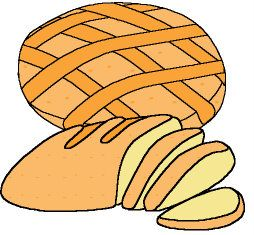 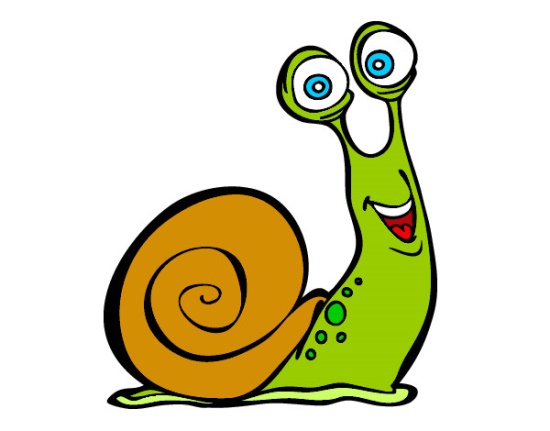 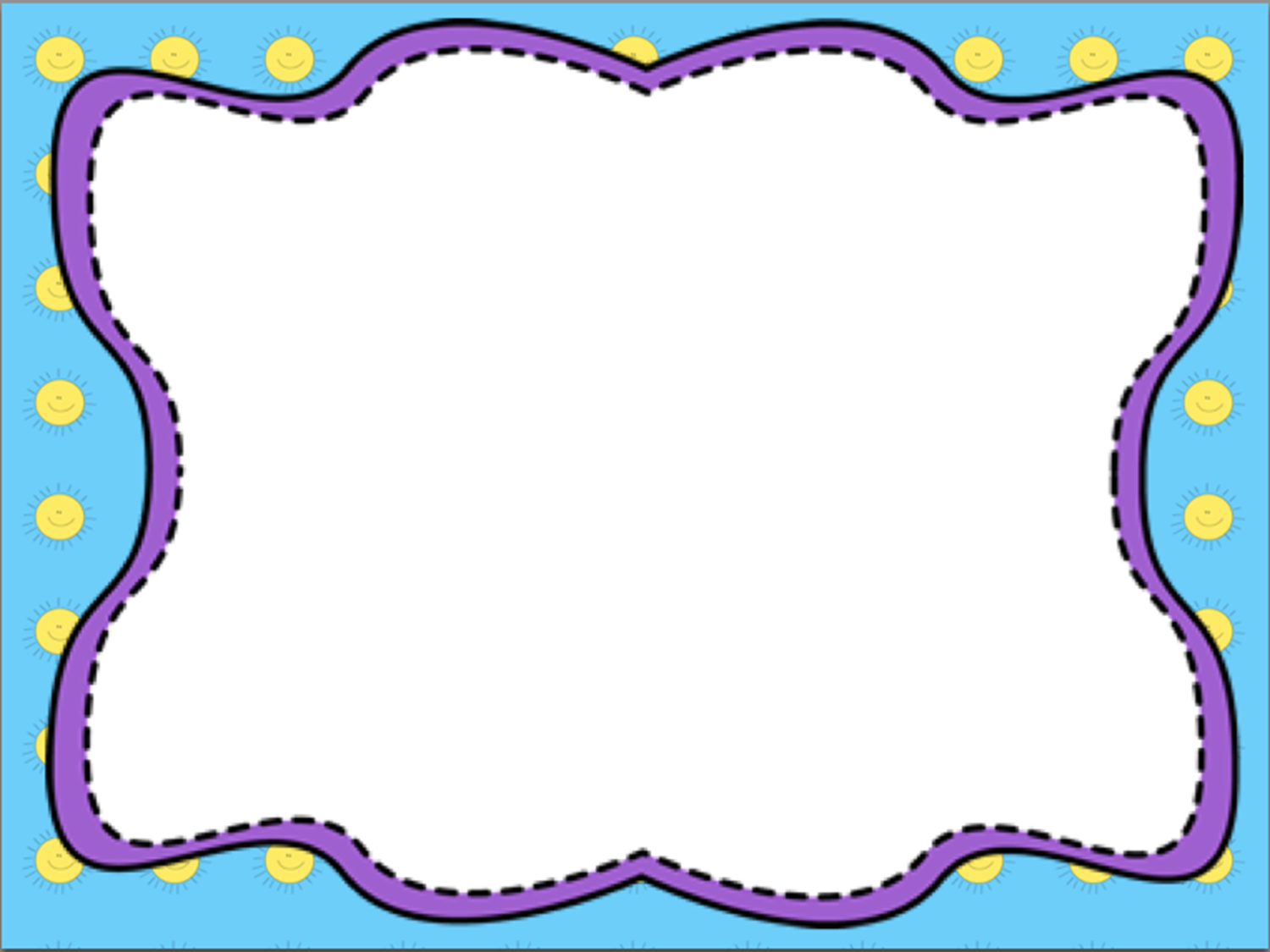 Actividad: Identifica el dibujo que contenga la misma sílaba inicial de la imagen remarcada.
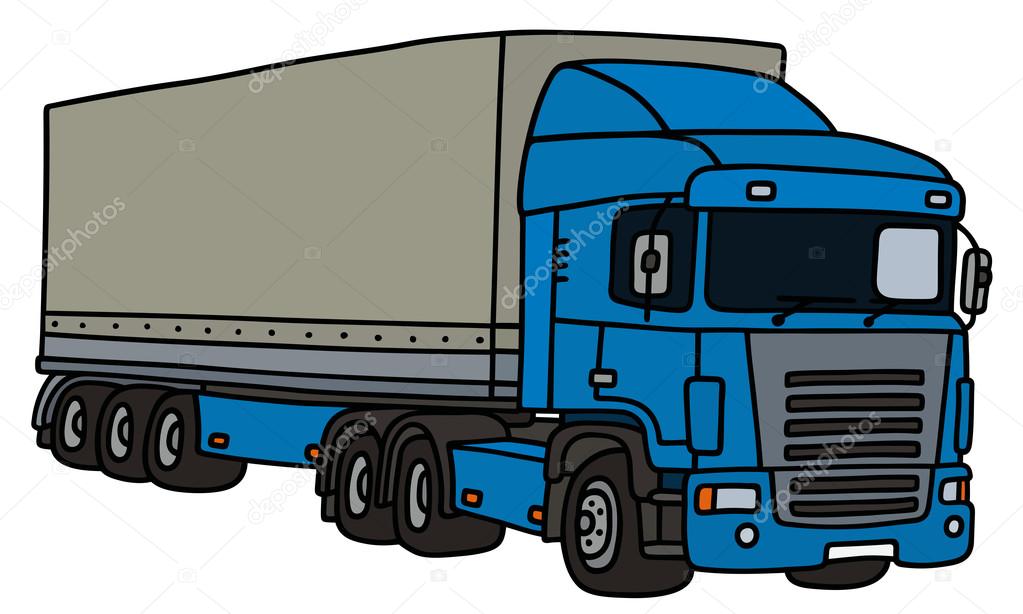 Camión
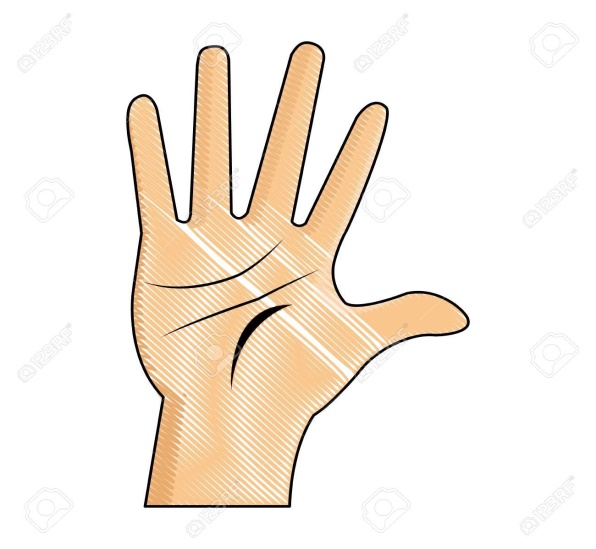 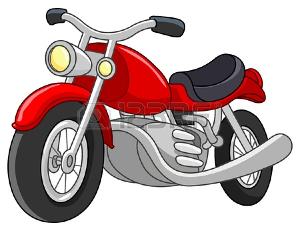 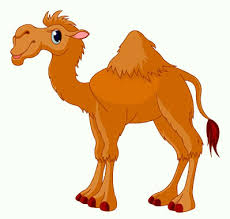